Муниципальное автономное общеобразовательное учреждение средняя общеобразовательная школа № 8 г. Североуральска Свердловской области.«Вклад тружеников тыла в победу в ВОВ»
Любимый город
Нужна помощь!
Трудовой героизм
За всем этим — самоотверженный труд коллектива
труженик тыла Иван Проничкин
воспоминания Натальи Федоровны Стародубовой, ветерана СУБРа:
«Работали по 12 часов на морозе, испытывали и голод, и холод, и болезни. Но сильная любовь к Родине и страшная ненависть к лютому врагу, порушившему наши планы, мечты и наладившуюся уже сносную жизнь для большинства советских людей, придавала нам силы и энергию. Мы трудились, не жалея себя, помня наказ: «Все для фронта, все для Победы!».
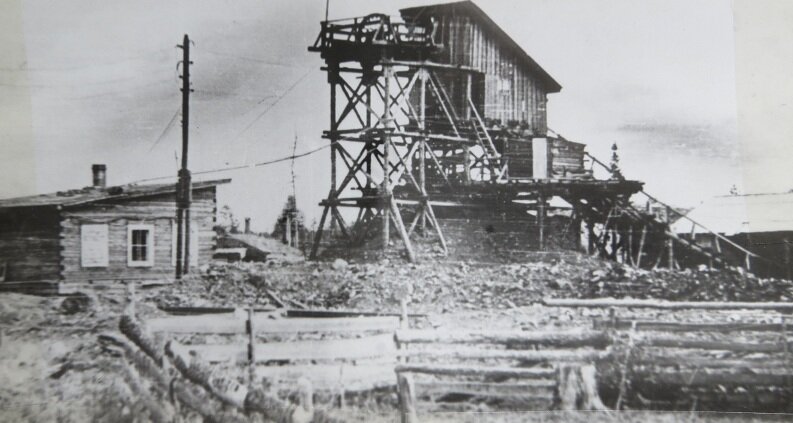 Огромная ответственность на хрупких плечах
Заслуженная награда
с. Петропавловское 1942 г.
с. Петропавловское 1942 г.
Все для фронта!
памятник истребитель МиГ-21ПФМ
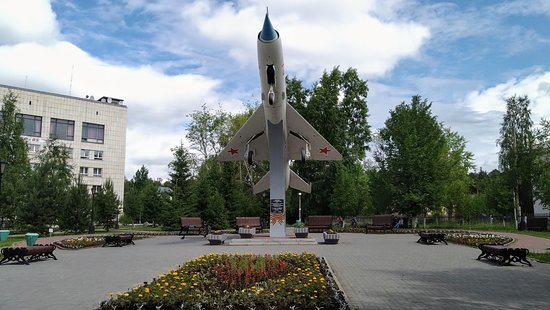 монумент «Слава Героям фронта и тыла!»
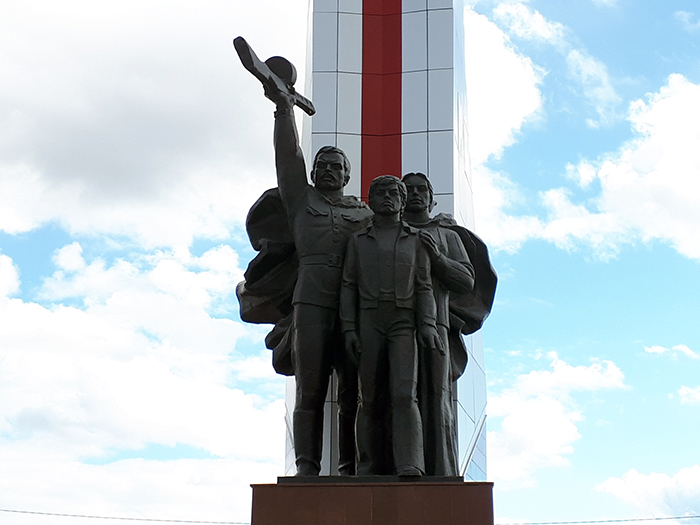 Мы помним!
Спасибо за внимание!
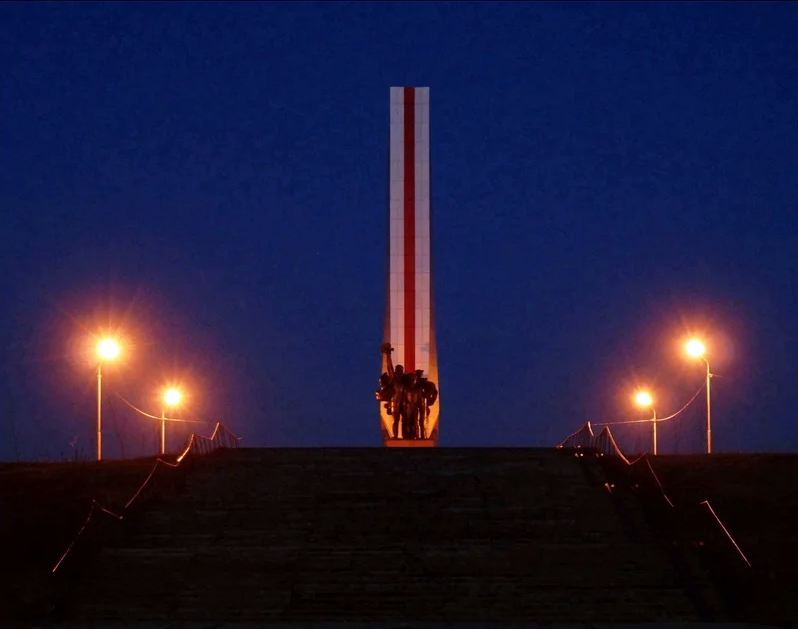